Fig. 1. Growth and aging of world population, 2000 and 2050 by gender and level of economic development.
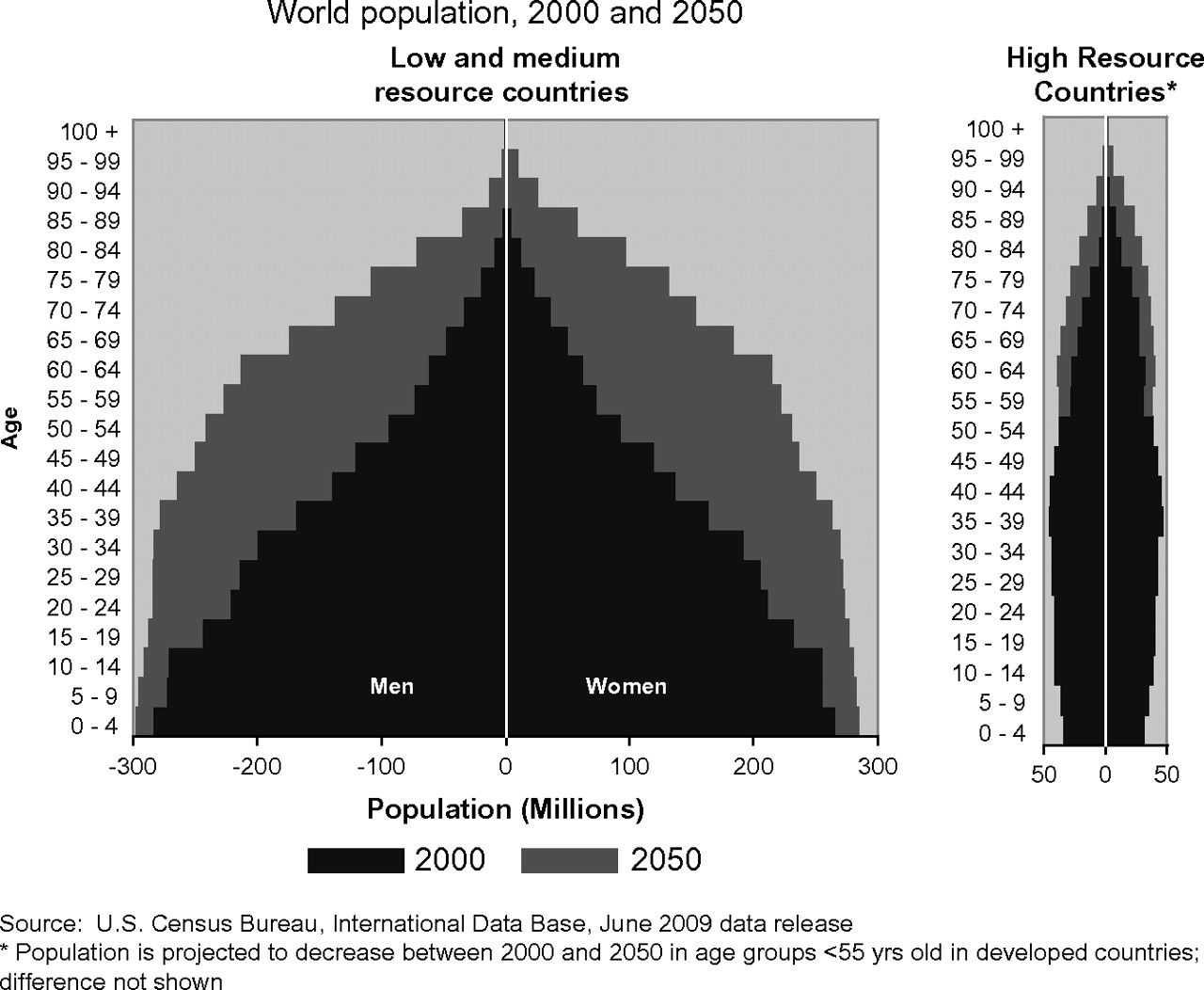 Carcinogenesis, Volume 31, Issue 1, January 2010, Pages 100–110, https://doi.org/10.1093/carcin/bgp263
The content of this slide may be subject to copyright: please see the slide notes for details.
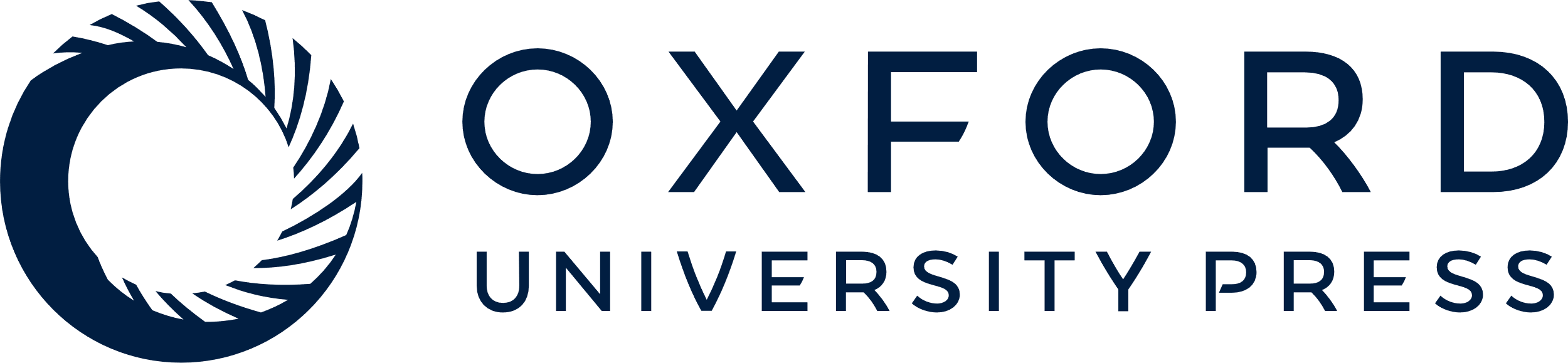 [Speaker Notes: Fig. 1. Growth and aging of world population, 2000 and 2050 by gender and level of economic development.


Unless provided in the caption above, the following copyright applies to the content of this slide: © The Author 2009. Published by Oxford University Press.This is an Open Access article distributed under the terms of the Creative Commons Attribution Non-Commercial License (http://creativecommons.org/licenses/by-nc/2.5), which permits unrestricted non-commercial use, distribution, and reproduction in any medium, provided the original work is properly cited.]
Fig. 2. Number and distribution of cancer cases by level of economic development and year assuming no change in the ...
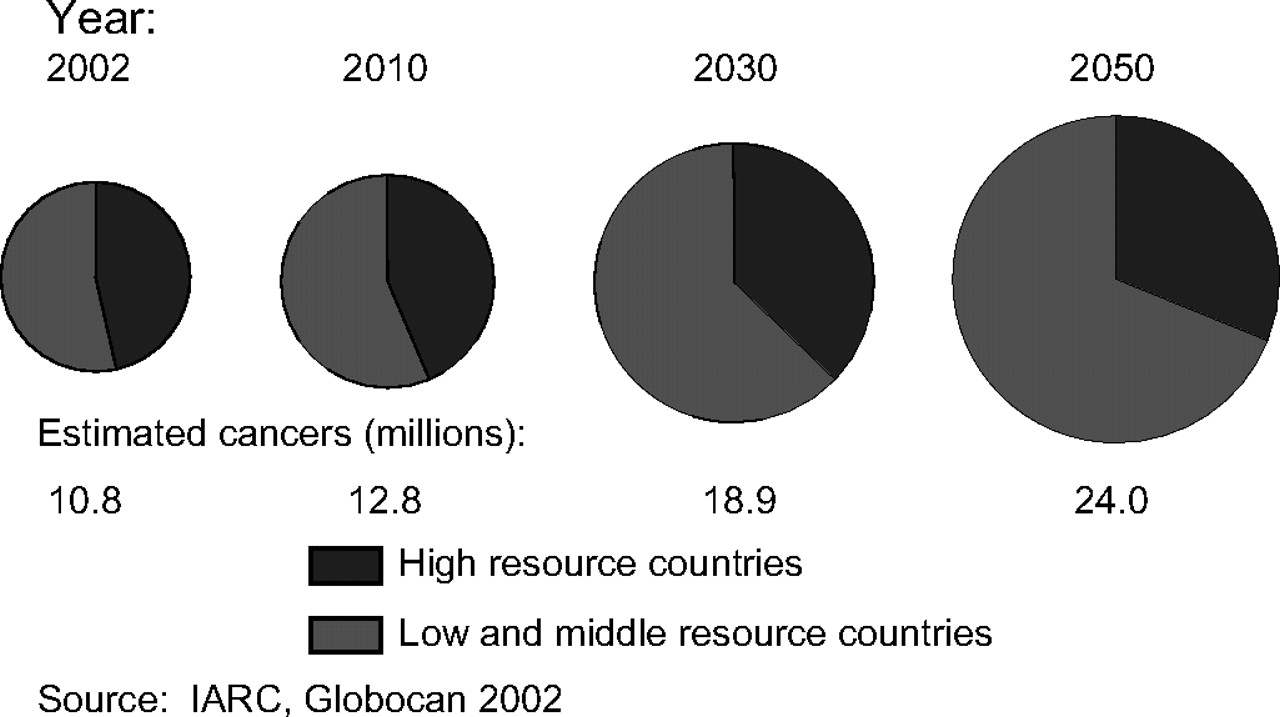 Carcinogenesis, Volume 31, Issue 1, January 2010, Pages 100–110, https://doi.org/10.1093/carcin/bgp263
The content of this slide may be subject to copyright: please see the slide notes for details.
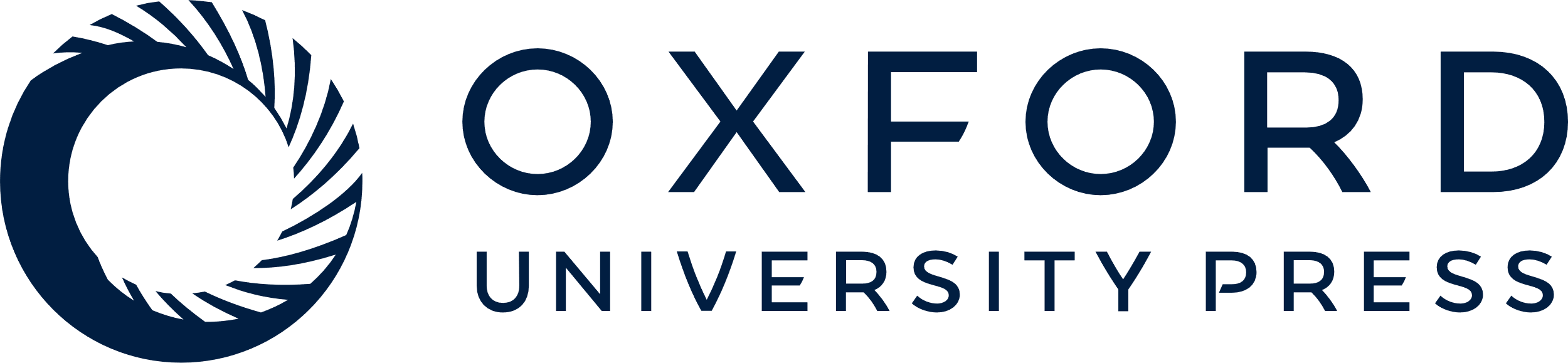 [Speaker Notes: Fig. 2. Number and distribution of cancer cases by level of economic development and year assuming no change in the annual incidence rate.


Unless provided in the caption above, the following copyright applies to the content of this slide: © The Author 2009. Published by Oxford University Press.This is an Open Access article distributed under the terms of the Creative Commons Attribution Non-Commercial License (http://creativecommons.org/licenses/by-nc/2.5), which permits unrestricted non-commercial use, distribution, and reproduction in any medium, provided the original work is properly cited.]
Fig. 3. Prevalence of male and female smoking by geographic region.
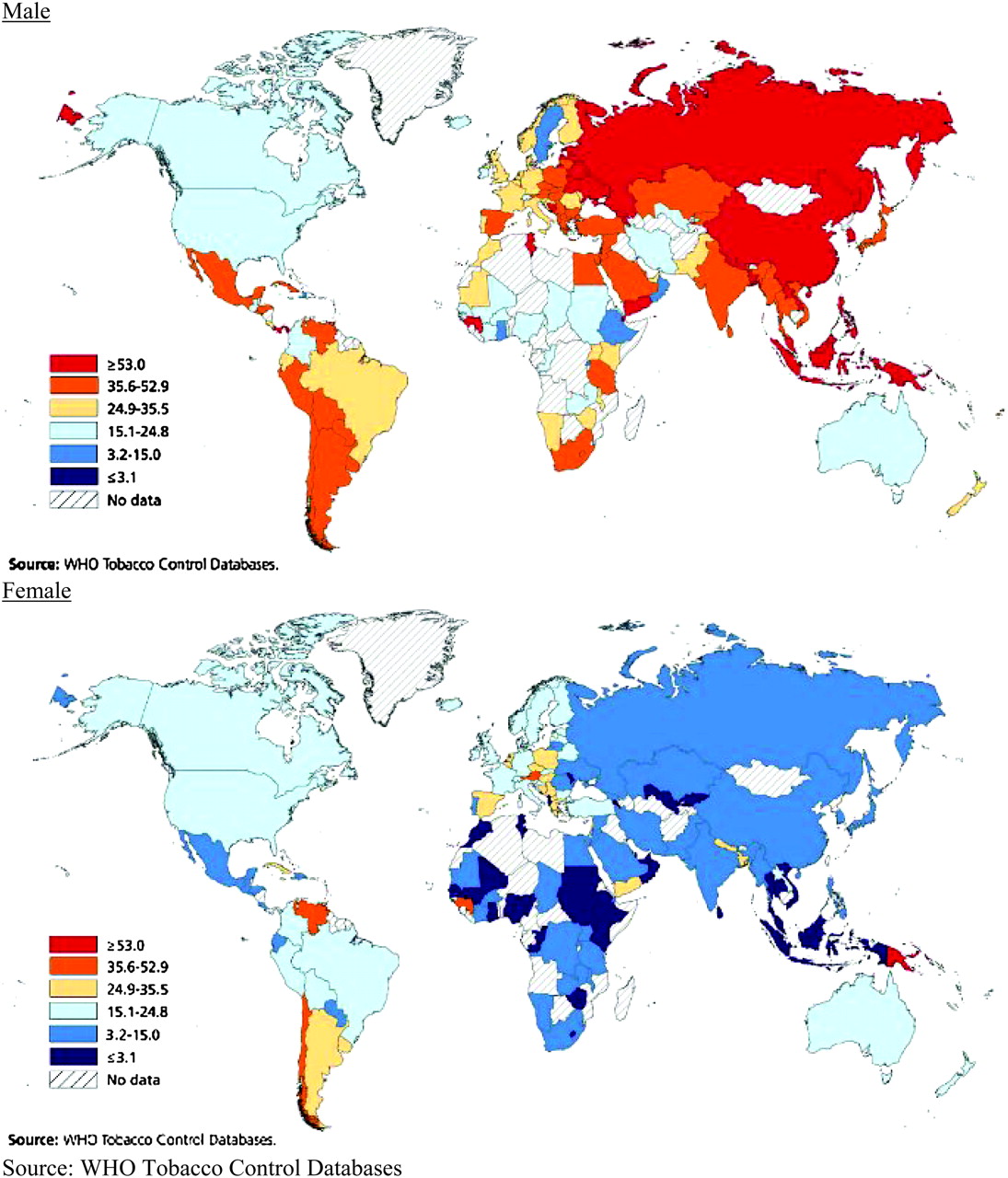 Carcinogenesis, Volume 31, Issue 1, January 2010, Pages 100–110, https://doi.org/10.1093/carcin/bgp263
The content of this slide may be subject to copyright: please see the slide notes for details.
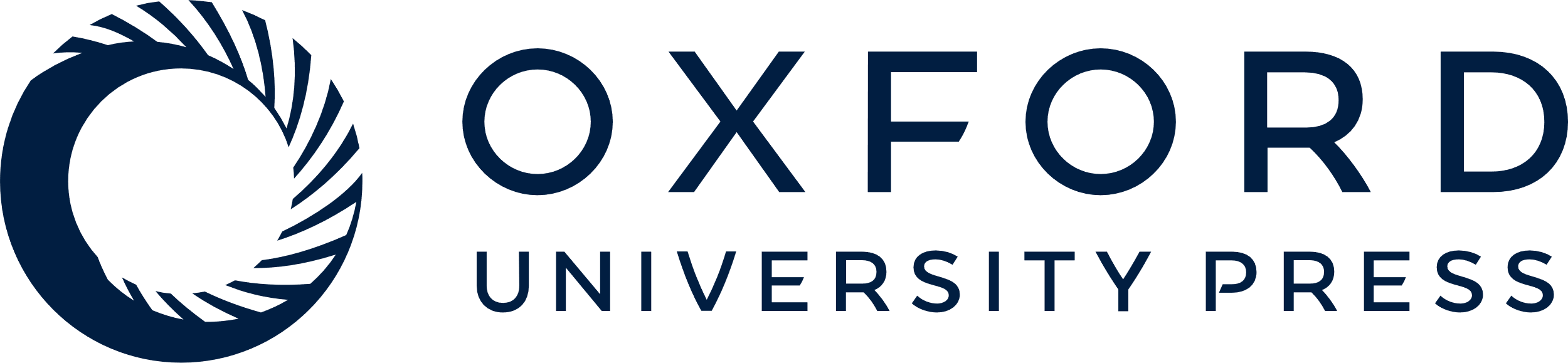 [Speaker Notes: Fig. 3. Prevalence of male and female smoking by geographic region.


Unless provided in the caption above, the following copyright applies to the content of this slide: © The Author 2009. Published by Oxford University Press.This is an Open Access article distributed under the terms of the Creative Commons Attribution Non-Commercial License (http://creativecommons.org/licenses/by-nc/2.5), which permits unrestricted non-commercial use, distribution, and reproduction in any medium, provided the original work is properly cited.]
Fig. 4. Lung cancer incidence in males and females.
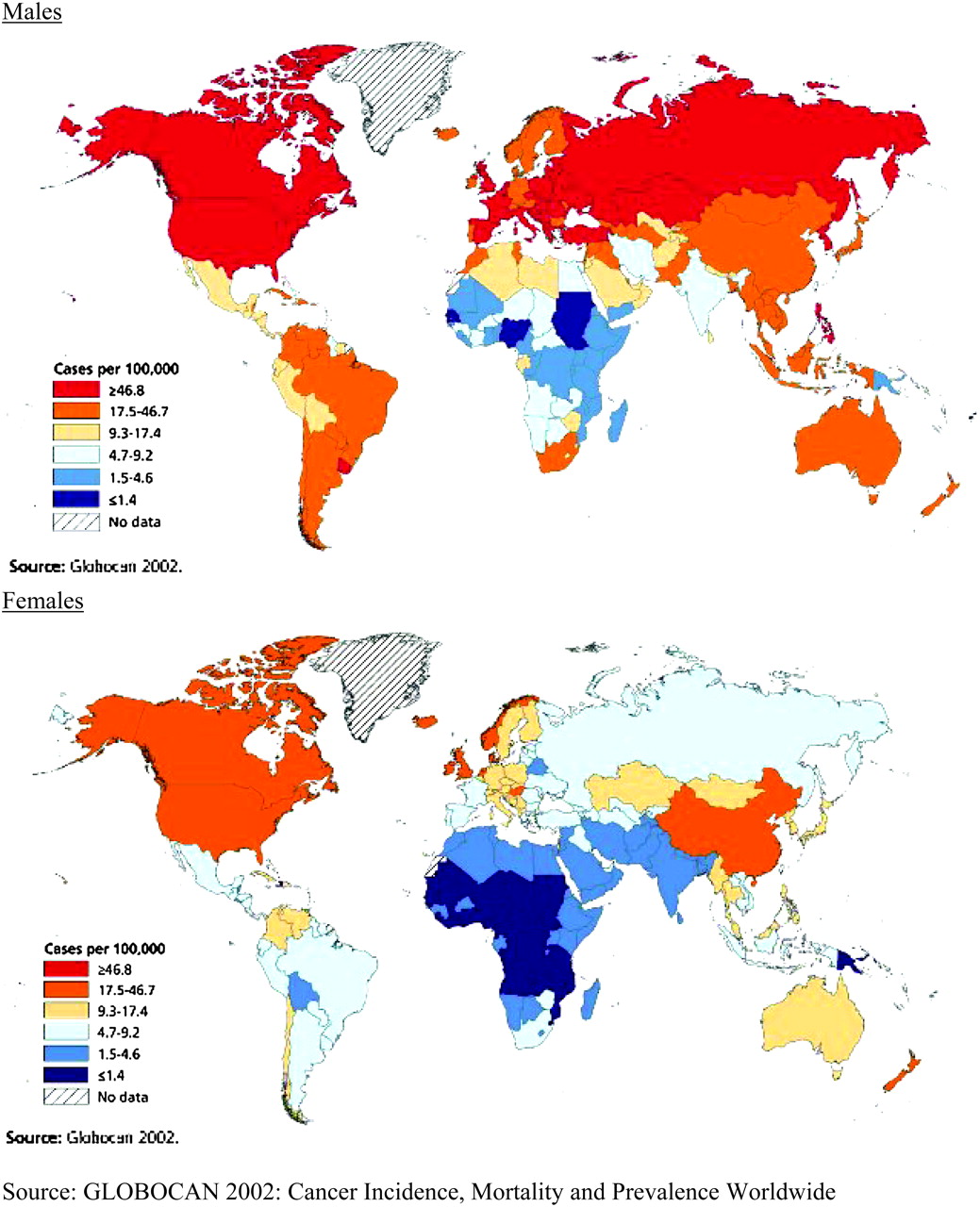 Carcinogenesis, Volume 31, Issue 1, January 2010, Pages 100–110, https://doi.org/10.1093/carcin/bgp263
The content of this slide may be subject to copyright: please see the slide notes for details.
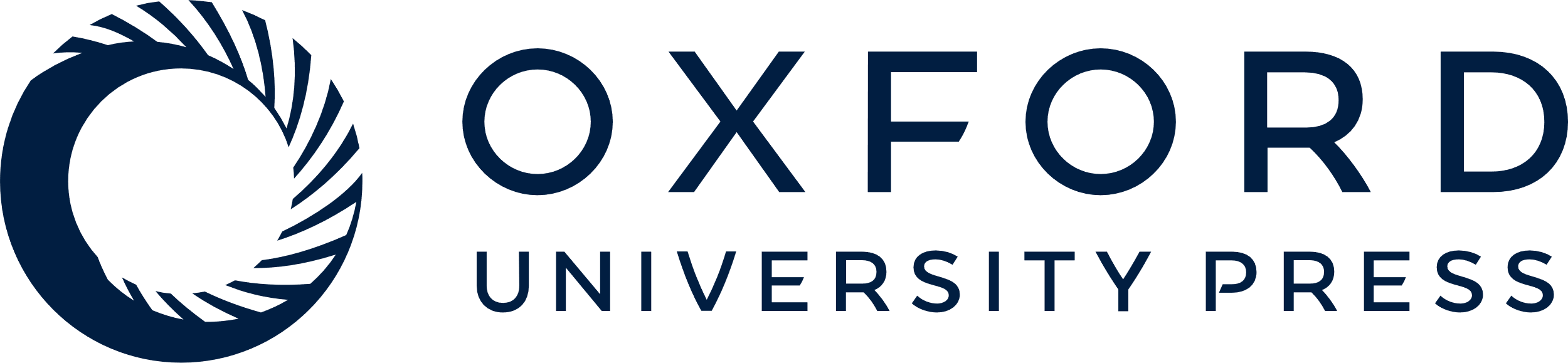 [Speaker Notes: Fig. 4. Lung cancer incidence in males and females.


Unless provided in the caption above, the following copyright applies to the content of this slide: © The Author 2009. Published by Oxford University Press.This is an Open Access article distributed under the terms of the Creative Commons Attribution Non-Commercial License (http://creativecommons.org/licenses/by-nc/2.5), which permits unrestricted non-commercial use, distribution, and reproduction in any medium, provided the original work is properly cited.]
Fig. 5. Liver cancer incidence in males and females.
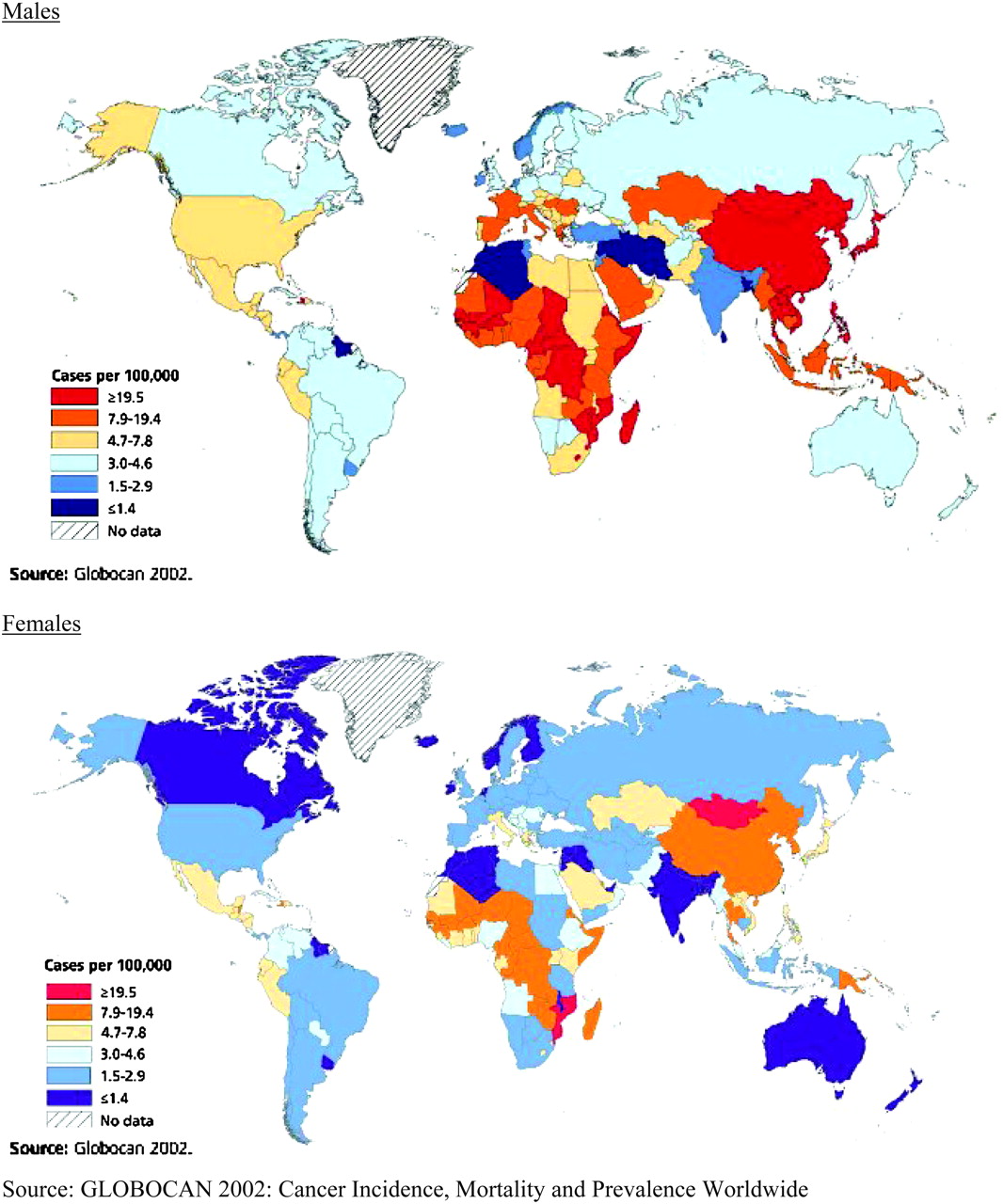 Carcinogenesis, Volume 31, Issue 1, January 2010, Pages 100–110, https://doi.org/10.1093/carcin/bgp263
The content of this slide may be subject to copyright: please see the slide notes for details.
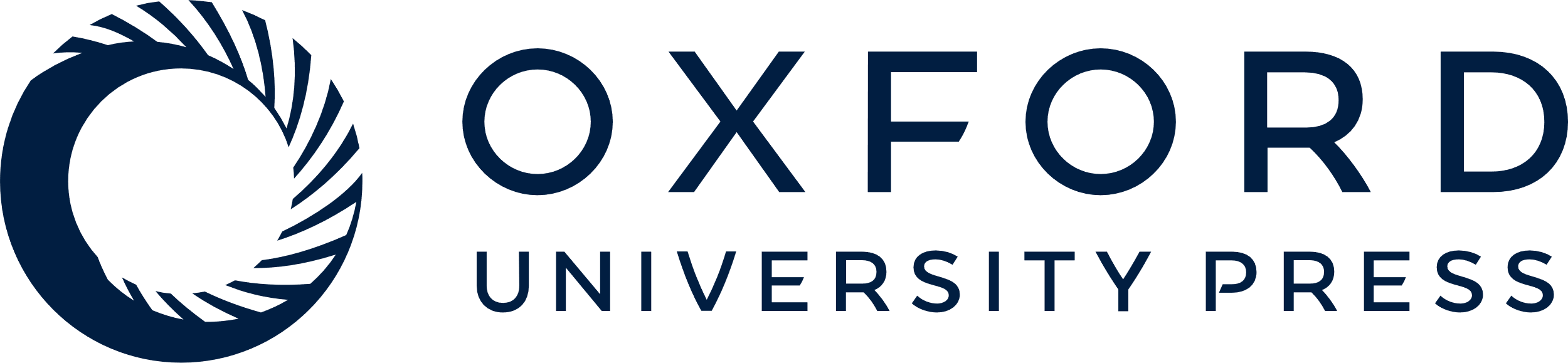 [Speaker Notes: Fig. 5. Liver cancer incidence in males and females.


Unless provided in the caption above, the following copyright applies to the content of this slide: © The Author 2009. Published by Oxford University Press.This is an Open Access article distributed under the terms of the Creative Commons Attribution Non-Commercial License (http://creativecommons.org/licenses/by-nc/2.5), which permits unrestricted non-commercial use, distribution, and reproduction in any medium, provided the original work is properly cited.]